ХМАРОЧОСИ
Роботу виконав
учень 10 класу
Кійко Едуард
ВИЗНАЧЕННЯ
Хмарочос - дуже висока будівля, вільно стояча споруда, призначена для життя і роботи людей. Також використовується термін «висотна будівля» або просто «висотка».
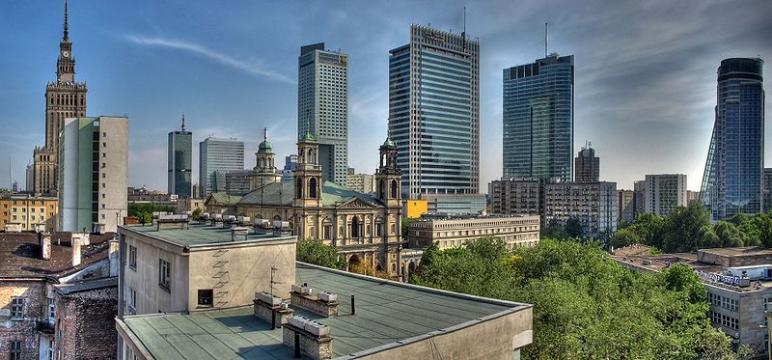 ВИЗНАЧЕННЯ
У США і Європі хмарочосами прийнято вважати будинки заввишки не менше 150 м (500 футів).
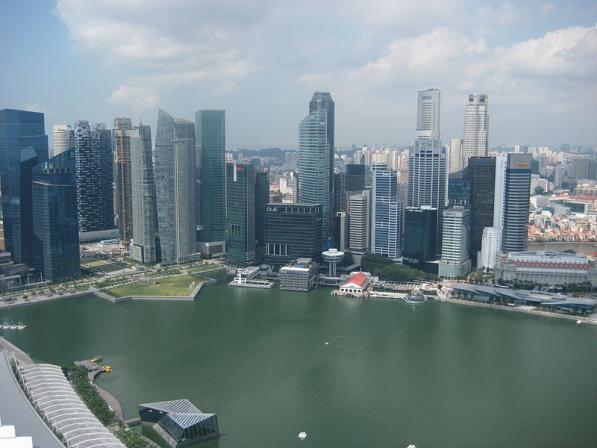 ІСТОРІЯ
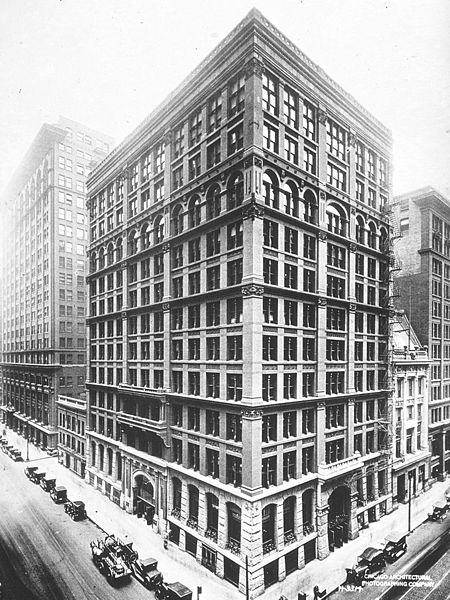 Англомовний термін хмарочоса почали використовувати у 1880-х роках у Сполучених Штатах Америки, коли, на той момент сучасні технології, дозволили будувати житлові та офісні споруди на шість або більше поверхів.
Будинок домашнього страхування,
Чикаго, 1885
ІСТОРІЯ
Після появи хмарочосів, почалися змагання за найвищий будинок у світі, які й досі тривають. Хмарочос символізував прогрес, розвиток, перемогу людини над її природними обмеженнями.
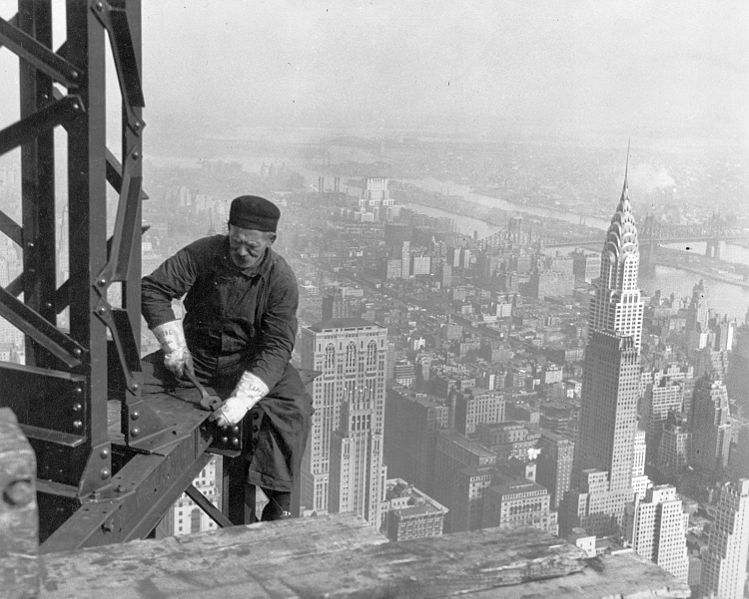 Будівництво Емпайр Стейт Білдінґа,
Нью-Йорк, 1930
СУЧАСНІСТЬ
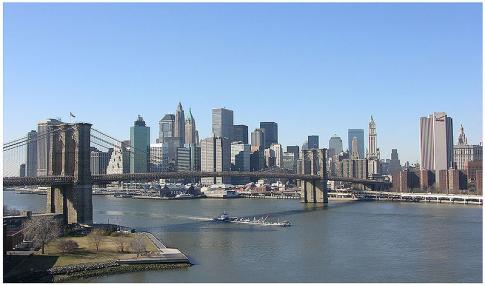 Нижній Манхетен, Нью-Йорк
Найвищі хмарочоси перебувають за межами Європи - в Америці й Азії.
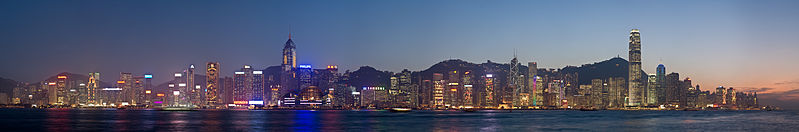 Панорама Гонконгу
ХІТ-ПАРАД ХМАРОЧОСІВ
ХІТ-ПАРАД ХМАРОЧОСІВ
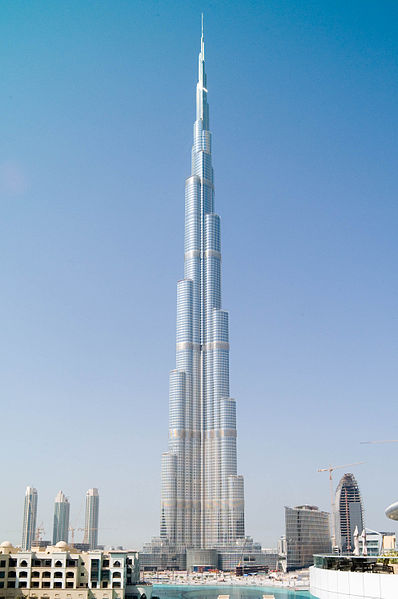 У вересні 2004 р. розпочалося будівництво, а в січні 2010 офіційно відкритий «Бурдж Халіфа» — найвищий хмарочос світу у місті Дубай, Об'єднані Арабські Емірати. Його висота становить 640 м до даху, а разом зі шпилем — 828 м. Споруда має 162 поверхи (не враховуючи підвал).
ХІТ-ПАРАД ХМАРОЧОСІВ
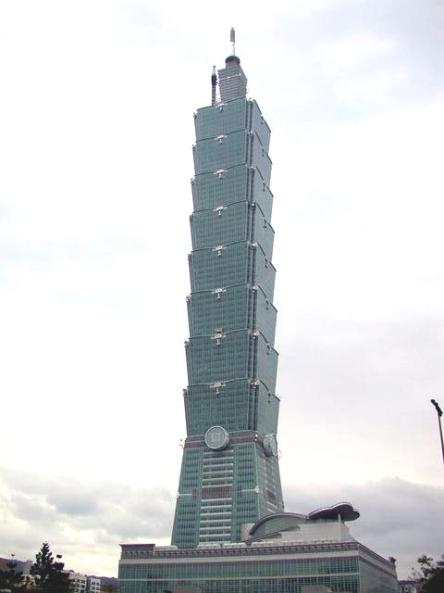 Другим за висотою є «Тайбей 101» . Його будівництво почалось у 1999 році і закінчилось у 2003. Висота становить 449.2 м до даху і 509.2 м з антеною, нараховуючи 101 поверх.
ХІТ-ПАРАД ХМАРОЧОСІВ
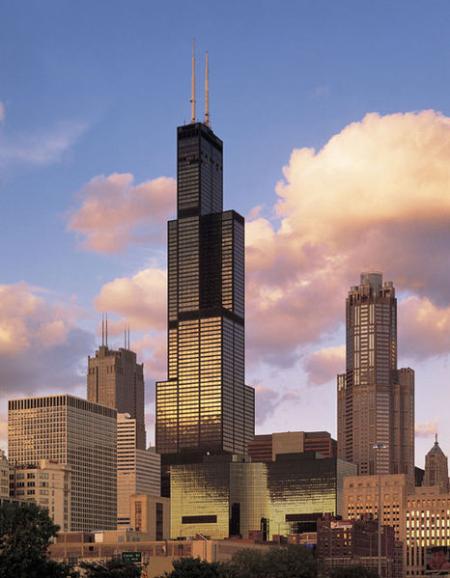 Ві́лліс Та́уер , широко відомий під попередньої назвою Сірз Та́уер — найвищий хмарочосСША, та одна з найвизначніших пам'яток Чикаго. Висота 110-поверхового будинку становить 442 метри. Будівництво хмарочосу тривало з1970 по 1973 рік. 
16 липня 2009 року будинок отримав нову назву Вілліс Тауер.
ХІТ-ПАРАД ХМАРОЧОСІВ
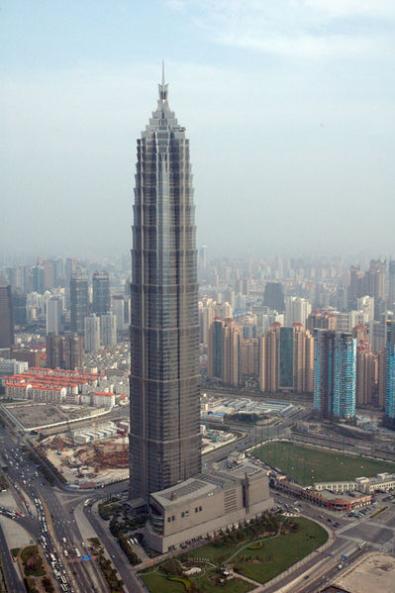 Цзінь Ма́о (Jīn Mào Dàshà; перекладається як Будівля золотого процвітання) - хмарочос у Шанхаї. Висота 88-поверхового хмарочосу становить 370 метрів, разом з антеною 420,5 метрів.
Будівництво завершене 1998 року. Орієнтовна вартість будівництва 580 млн. доларів США.
ХІТ-ПАРАД ХМАРОЧОСІВ
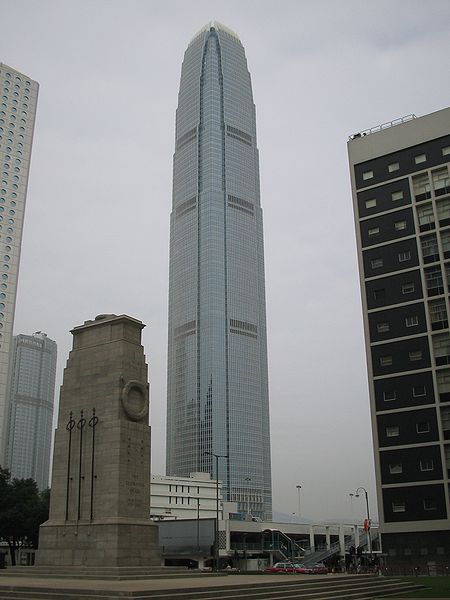 Міжнародний Фінансовий Центр складається з двох хмарочосів Фінансового Центру та готелю «Four Seasons Hotel Hong Kong». Висота готелю становить 210 метрів, 38 поверхів. Висота ж центру - 88 поверхів, 406,9 метрів, разом з антеною 415,8 метрів і на сьогодні він є найвищим будинком Гонконгу. Будівництво велося з 1997 по 2003 рік.
11 ВЕРЕСЕНЯ 2001…
Всесвітній торговий центр  - комплекс із семи будинків офіційно відкритий 4.04.1973 в Нью-Йорку. Архітектурною домінантою комплексу були дві вежі, кожна по 110  поверхів - Північна (417 м, з антеною - 526,3 м) і Південна (415 м). 11.09.2001 комплекс ВТЦ був зруйнований в результаті терористичної атаки.
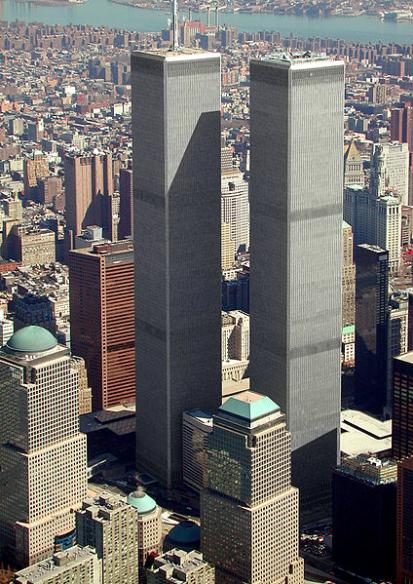 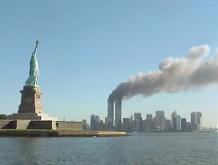 ХМАРОЧОСИ УКРАЇНИ
В УРСР заборонялося споруджувати житлові будинки
з умовною висотою вище 73,5 м.
Стрибок у висотне будівництво почався у кінці
1990-х років, коли закон про антивисотне будівництво було визнано недійсним
До 2009 року в Україні хмарочосами вважали будівлі вищі 74 метрів, тепер — 100 метрів.
За часи незалежності в Україні збудували більше
30 будинків вищих 100 метрів.
ХМАРОЧОСИ УКРАЇНИ
Висотне будівництво в Україні освоїли ще в XІV столітті. Першими спорудами-хмарочосами України були не будинки, а дзвіниці.
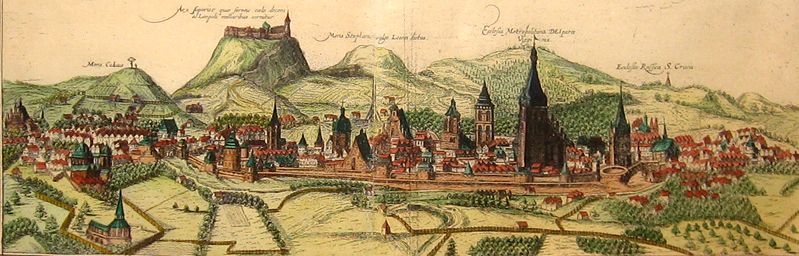 ХМАРОЧОСИ УКРАЇНИ
Перша висотна дзвіниця на території сучасної України з'явилась у Львові. Дзвіниця Латинського кафедрального собору будувалась 133 роки (1360 - 1493).
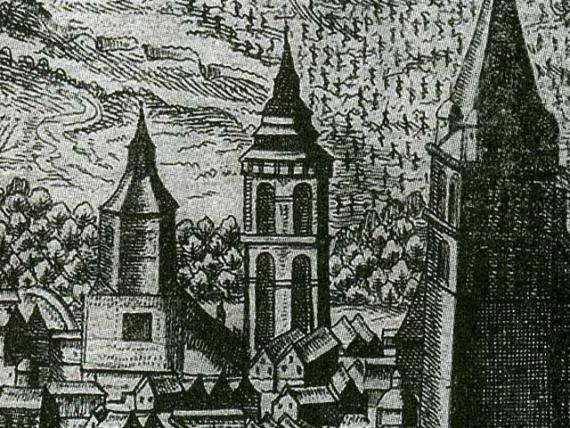 Вежа майже в п'ять разів була вища за всі інші львівські будинки (її висота сягала 80 — 90 метрів)
ХМАРОЧОСИ УКРАЇНИ
В Україні перший хмарочос (для свого часу) був побудований в 1910–1912 у Києві на вул. Інститутській, 16-18 (67,5 м).
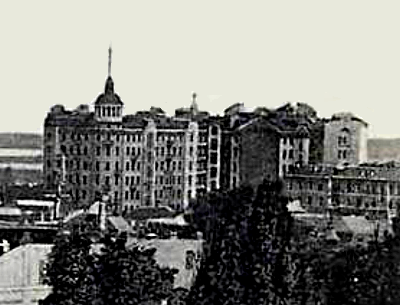 В рік побудови був найвищим хмарочосом 
Російської імперії.
ХМАРОЧОСИ УКРАЇНИ
Наступними великим стрибком у висотне будівництво стали харківські висотки:
13-поверховий Держпром
(1928 рік) – 68 м.
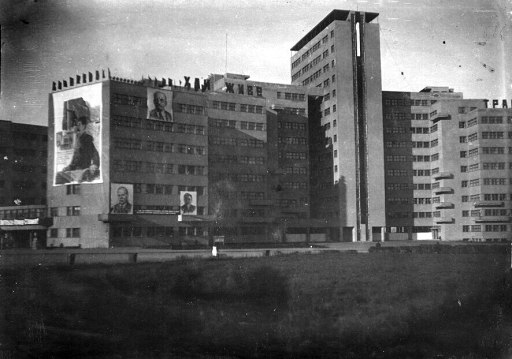 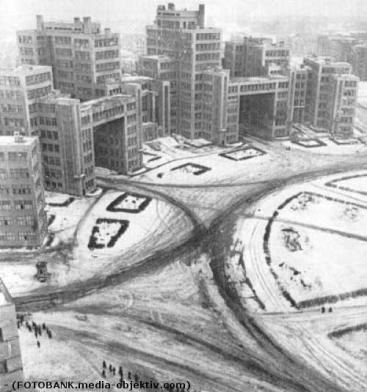 14-поверховий Дім Проектів
(1932 рік) – 68,5 м
ХМАРОЧОСИ УКРАЇНИ
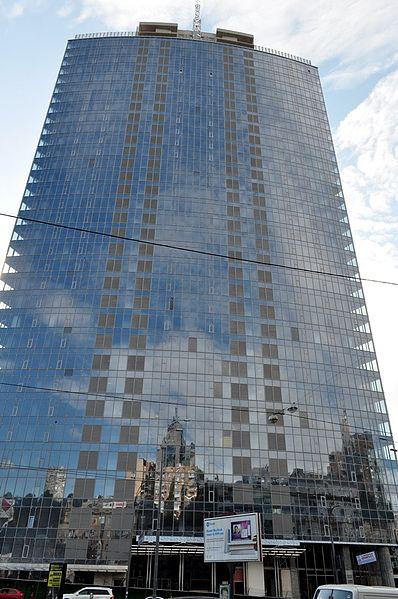 На сьогодні найвищим хмарочосом України є 141-метровий
БФК «Gulliver»
ХМАРОЧОСИ УКРАЇНИ
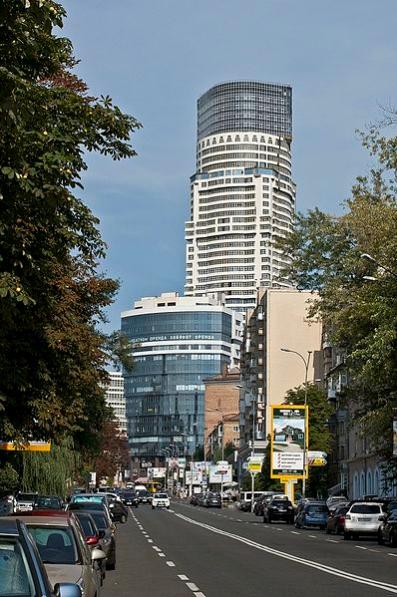 У 2012 році звершено спорудження 
168-метрового ЖК 
на Кловському узвозі, 7
ХМАРОЧОСИ УКРАЇНИ
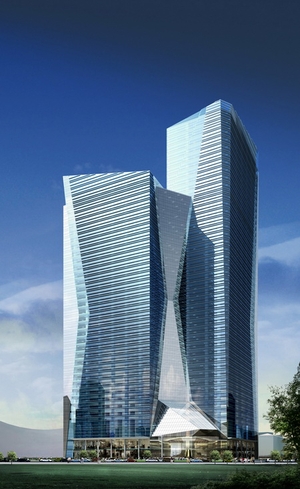 Ведеться будівництво
214-метрового
БФК «Sky towers» (завершення планується на 2014 рік)
ХМАРОЧОСИ УКРАЇНИ
ХМАРОЧОСИ УКРАЇНИ
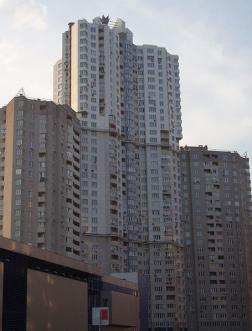 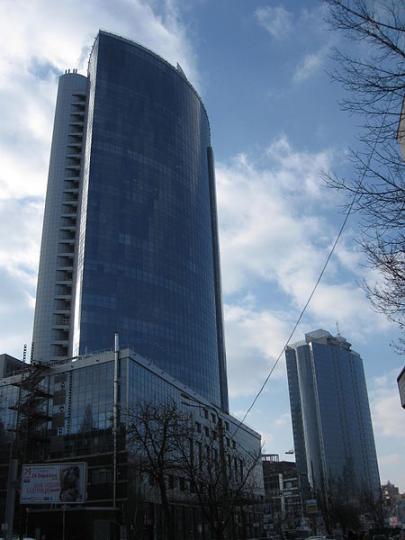 БЦ «Парус»
ЖК «Корона»
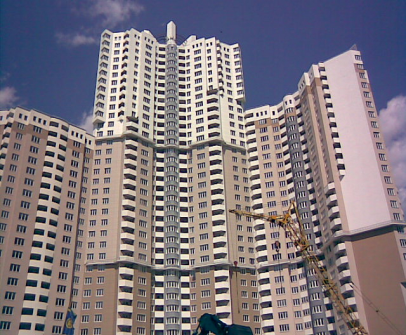 ЖК «Корона №2»
ХМАРОЧОСИ УКРАЇНИ
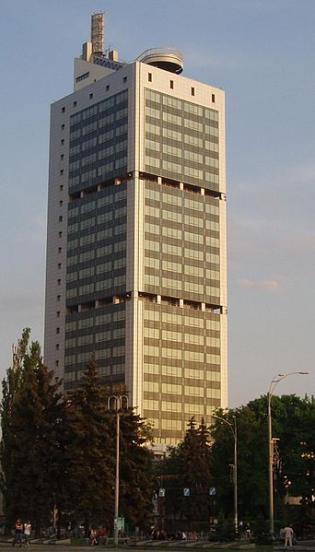 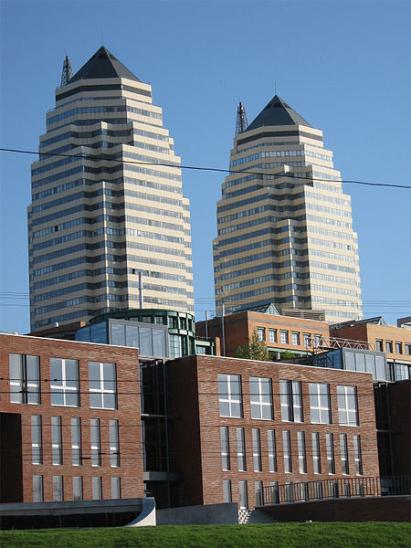 Будинок Апеляційного Суду
ЖК «Башти»
ХМАРОЧОСИ УКРАЇНИ
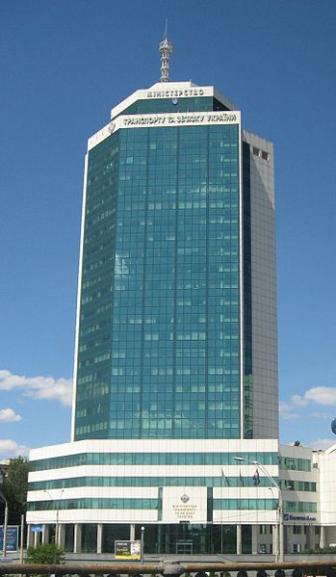 Будинок МТУ
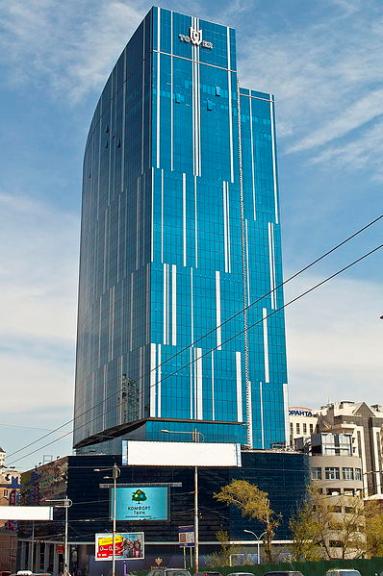 Бізнес-центр «101 Tower»
ХМАРОЧОСИ УКРАЇНИ
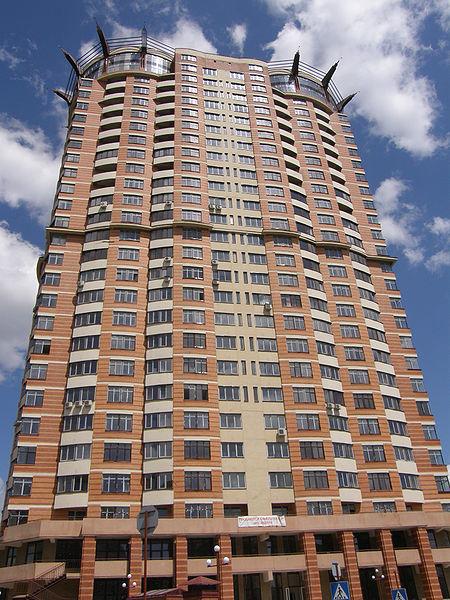 ЖК «Королівська вежа»
ДЖЕРЕЛА ІНФОРМАЦІЇ
http://uk.wikipedia.org/wiki/%D0%A5%D0%BC%D0%B0%D1%80%D0%BE%D1%87%D0%BE%D1%81%D0%B8_%D0%A3%D0%BA%D1%80%D0%B0%D1%97%D0%BD%D0%B8

http://uk.wikipedia.org/wiki/%D0%A5%D0%BC%D0%B0%D1%80%D0%BE%D1%87%D0%BE%D1%81

http://images.yandex.ua/yandsearch?text=%D0%A5%D0%BC%D0%B0%D1%80%D0%BE%D1%87%D0%BE%D1%81%D0%B8&stype=image&lr=143&noreask=1

https://ru.wikipedia.org/wiki/%D0%9D%D0%B5%D0%B1%D0%BE%D1%81%D0%BA%D1%80%D1%91%D0%B1

http://inspired.com.ua/tag/%D1%85%D0%BC%D0%B0%D1%80%D0%BE%D1%87%D0%BE%D1%81%D0%B8/